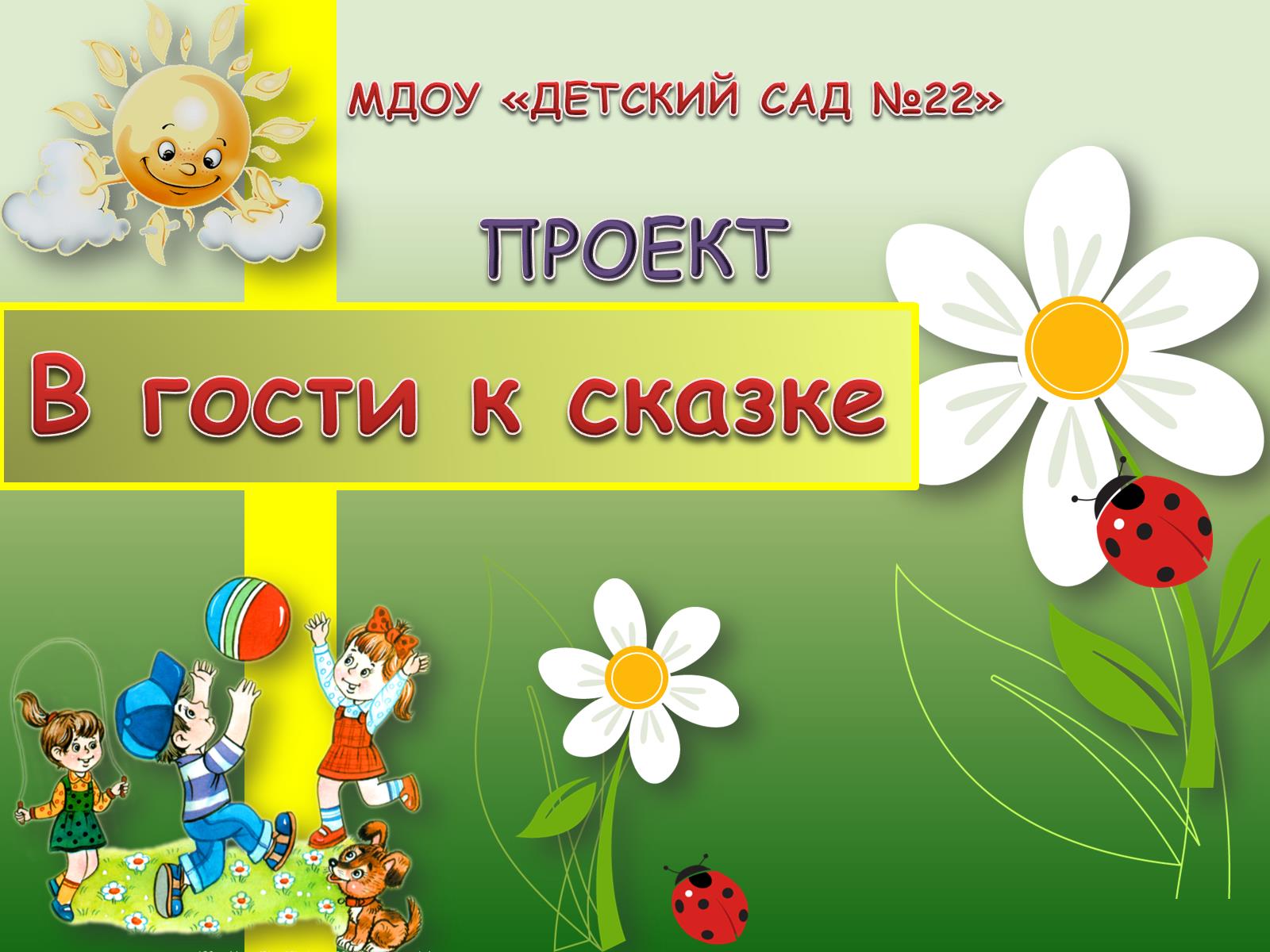 В гости к сказке
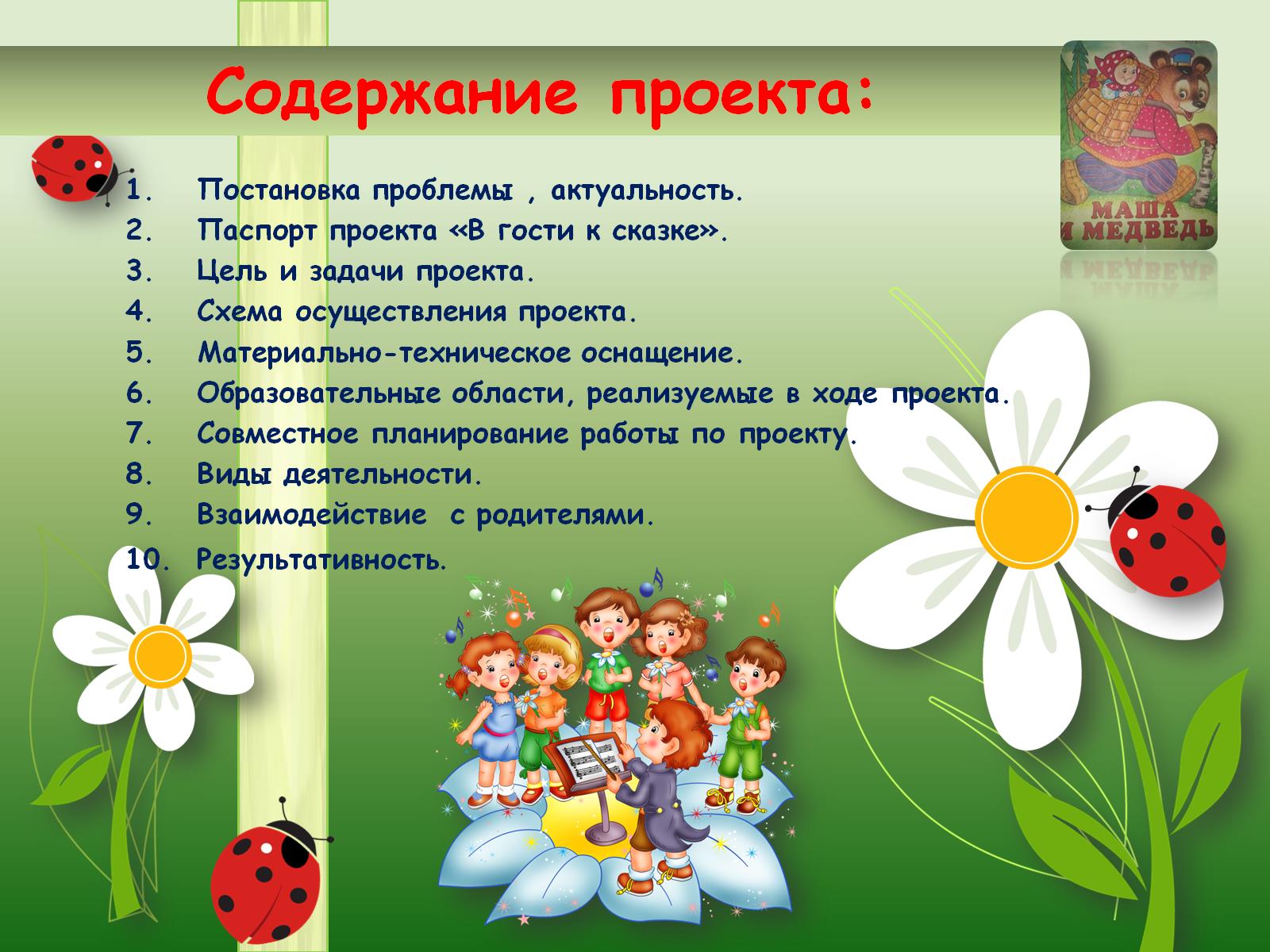 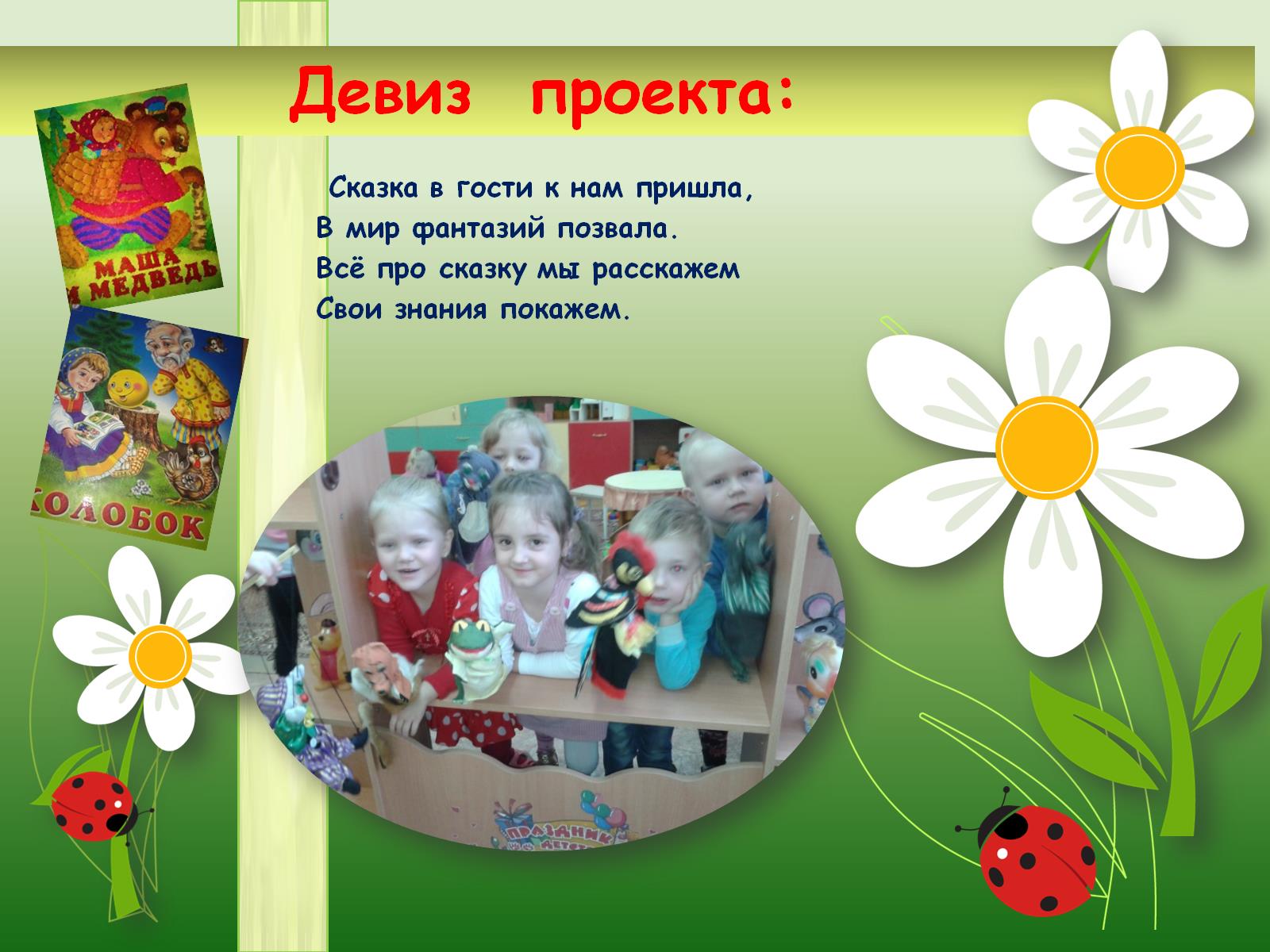 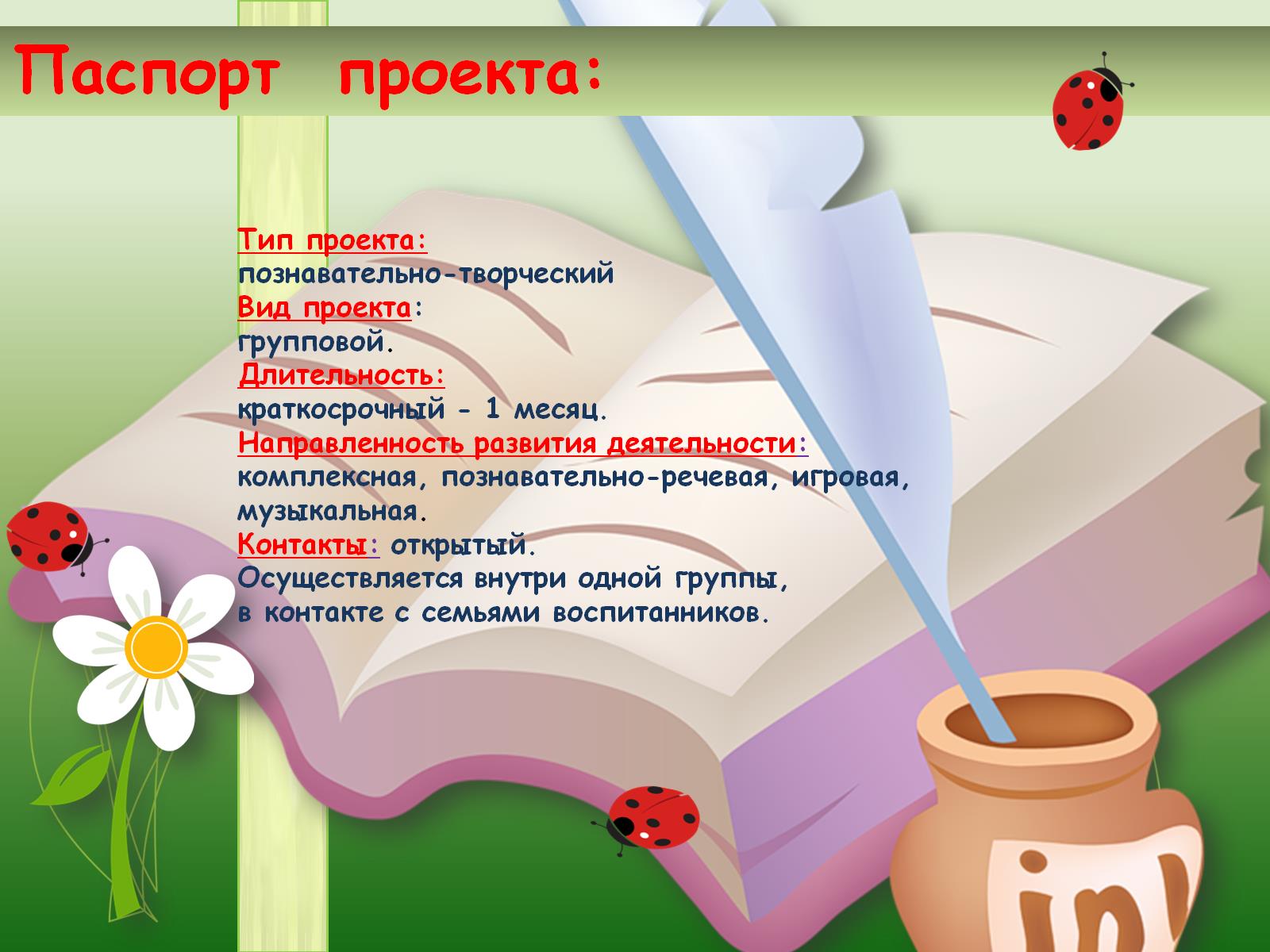 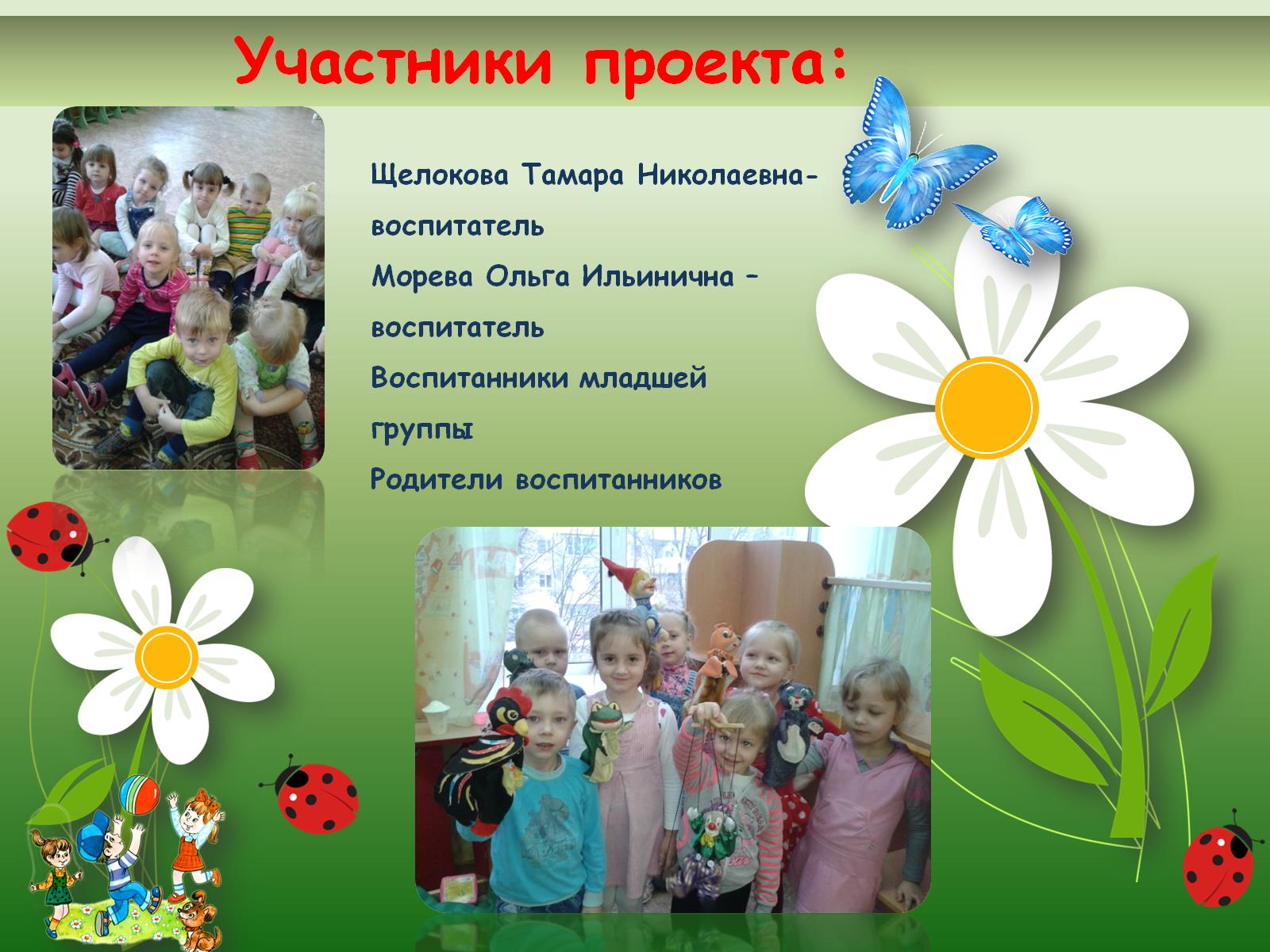 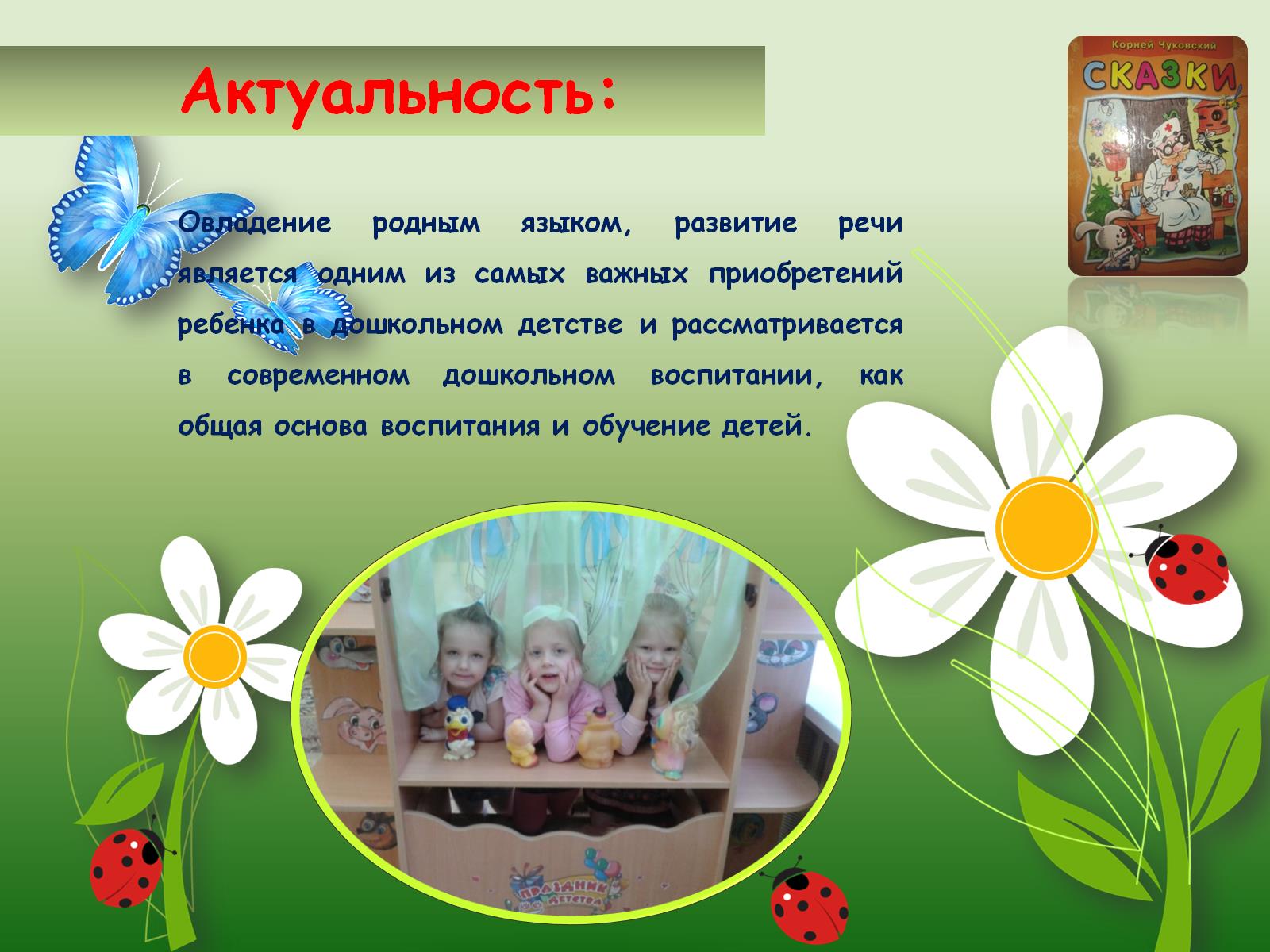 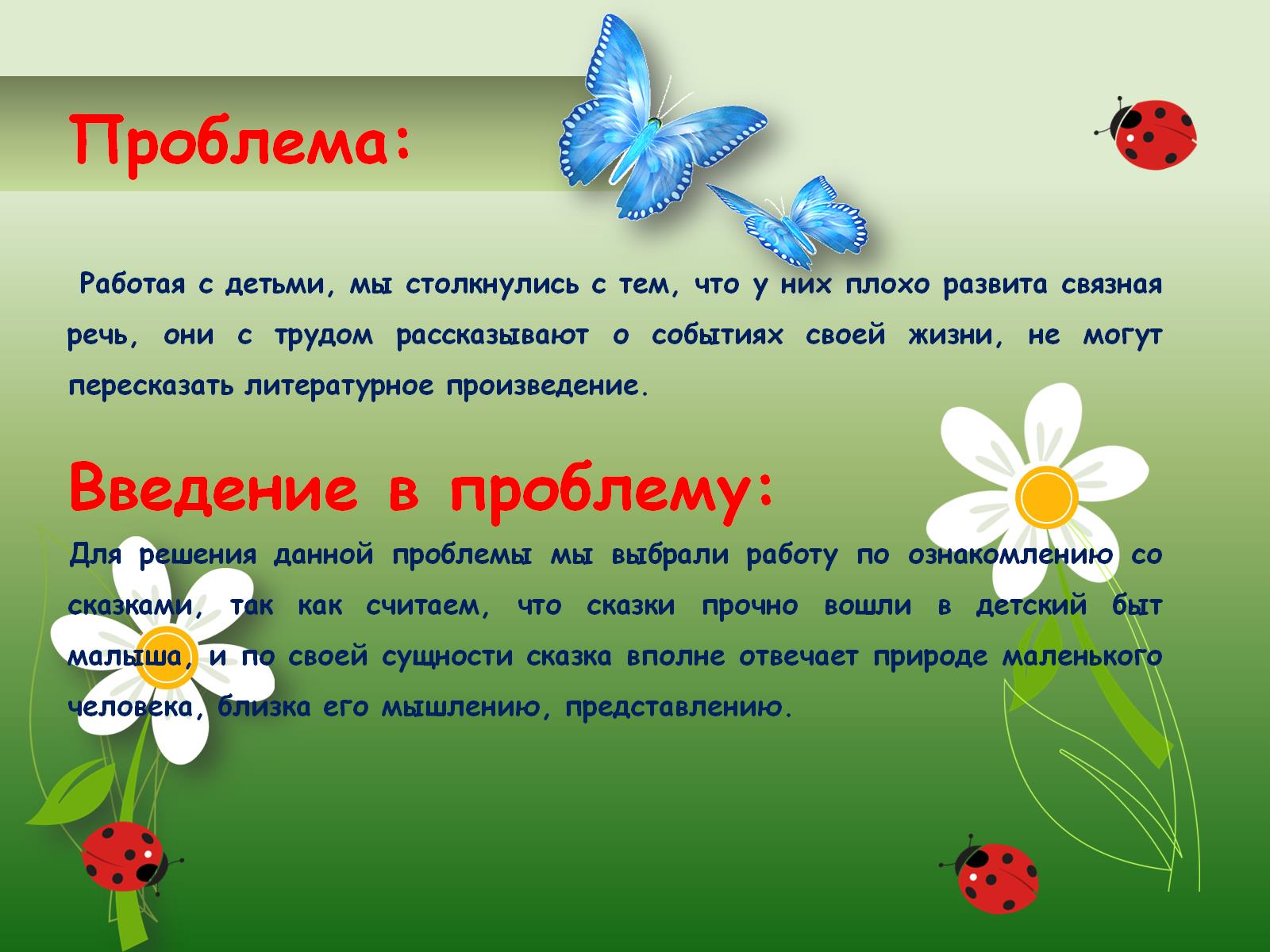 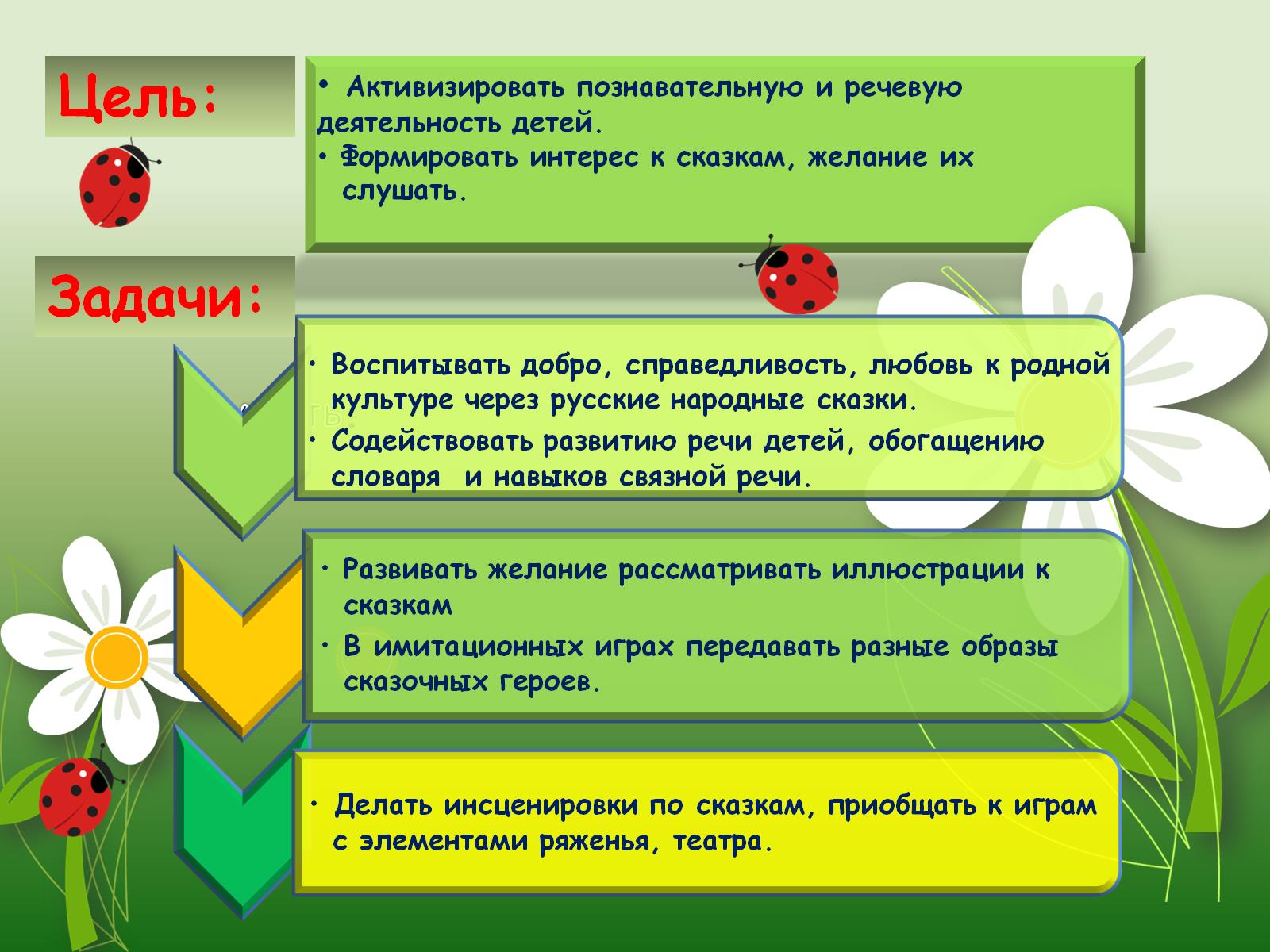 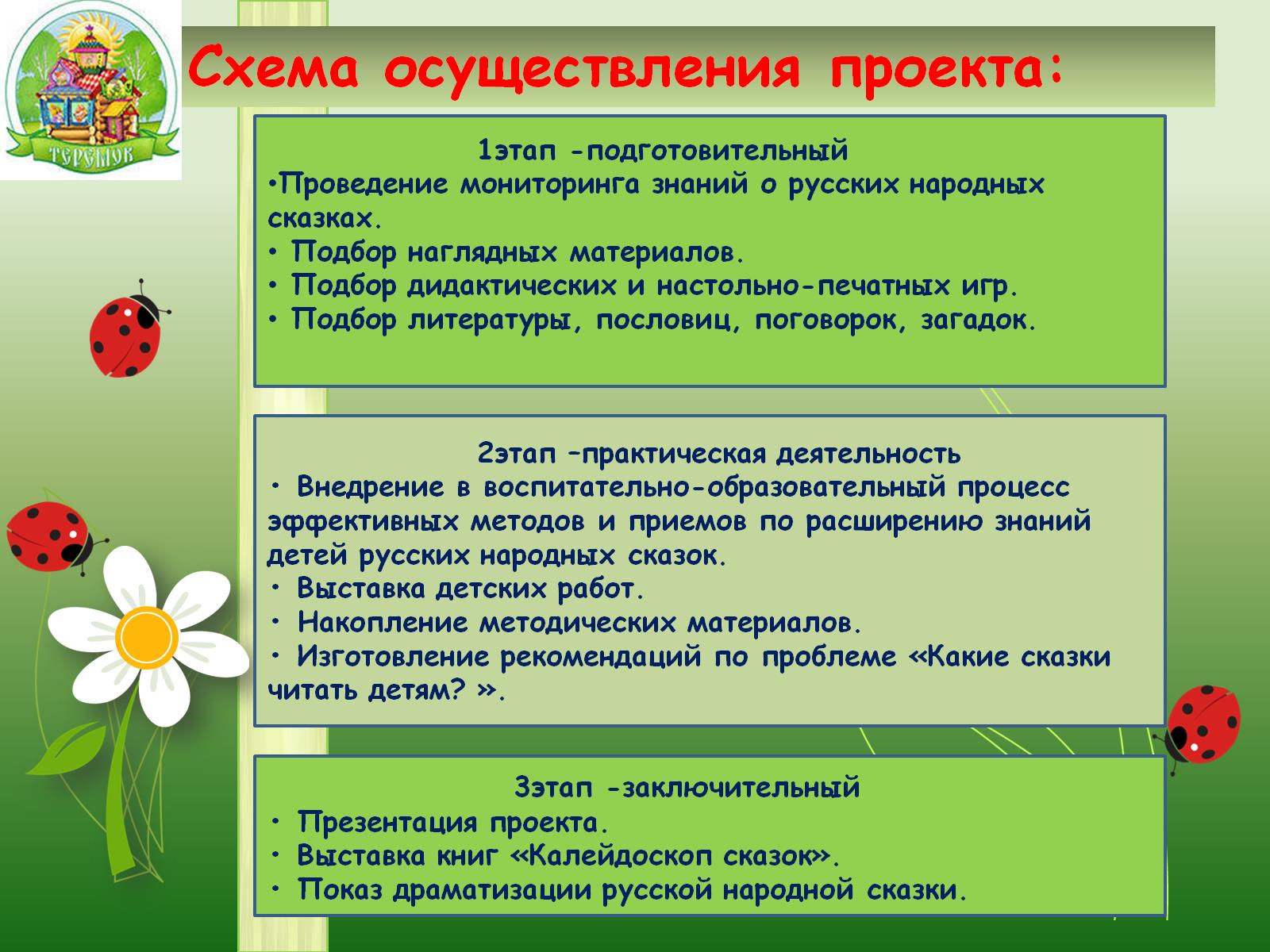 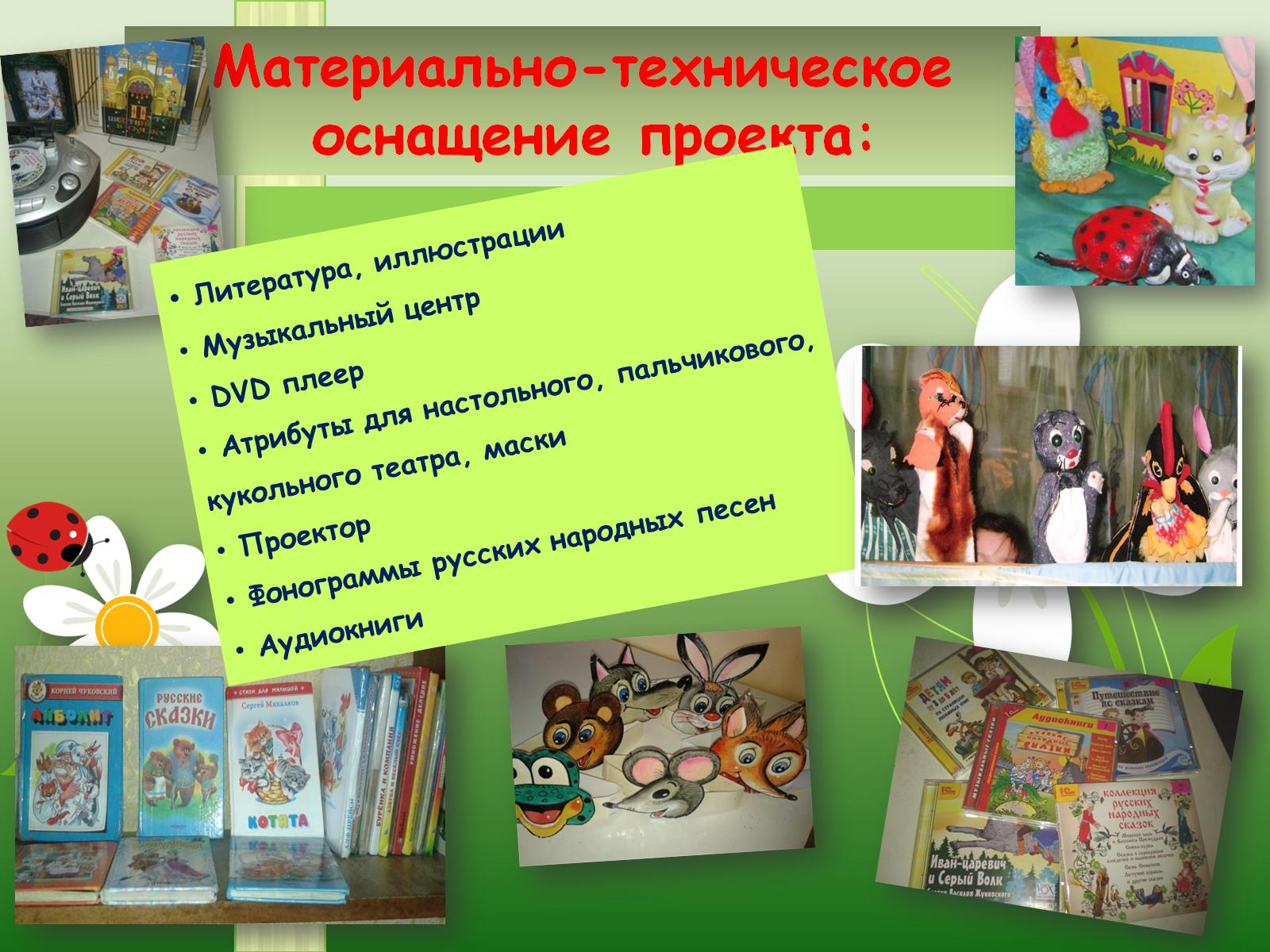 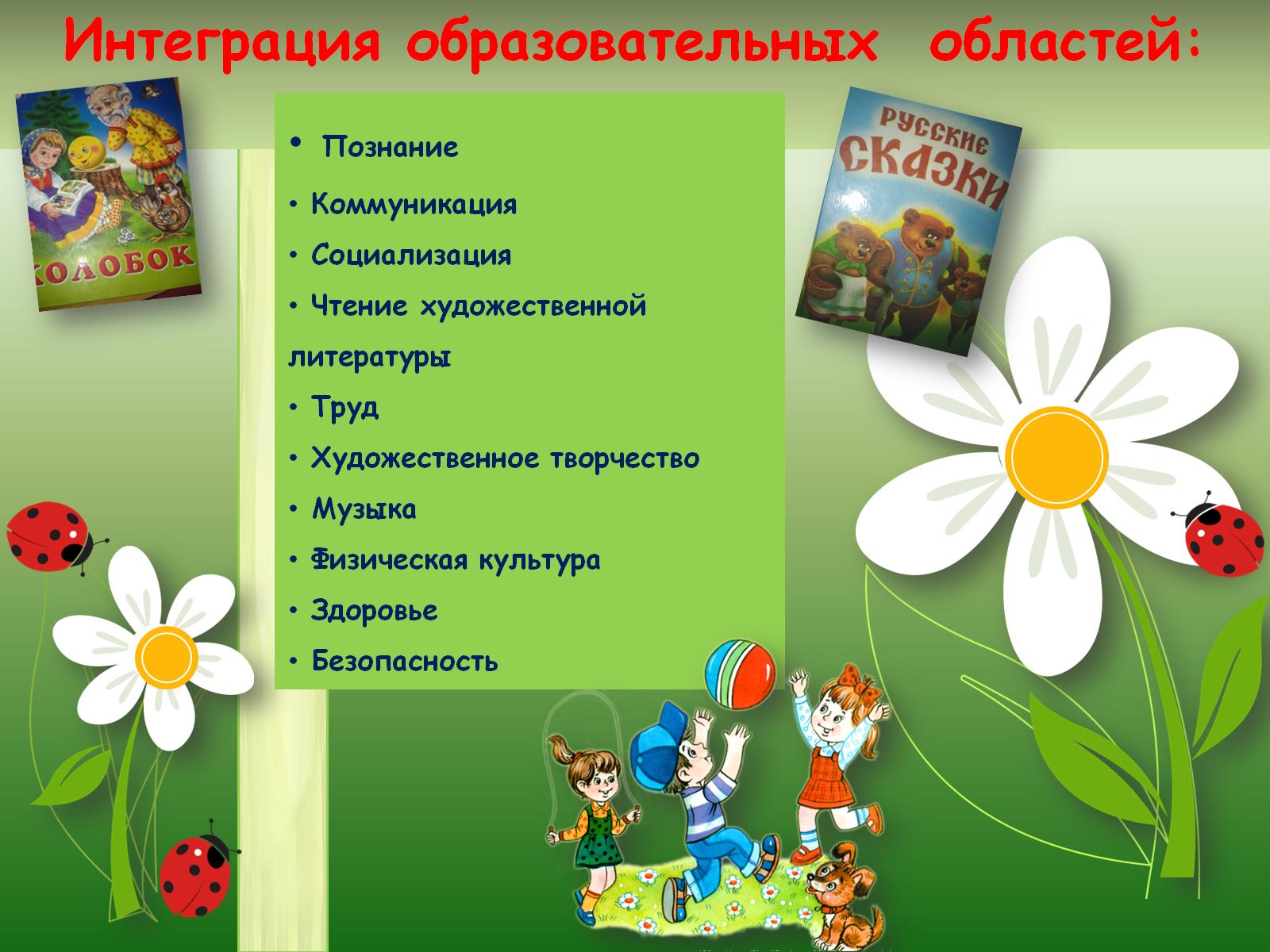 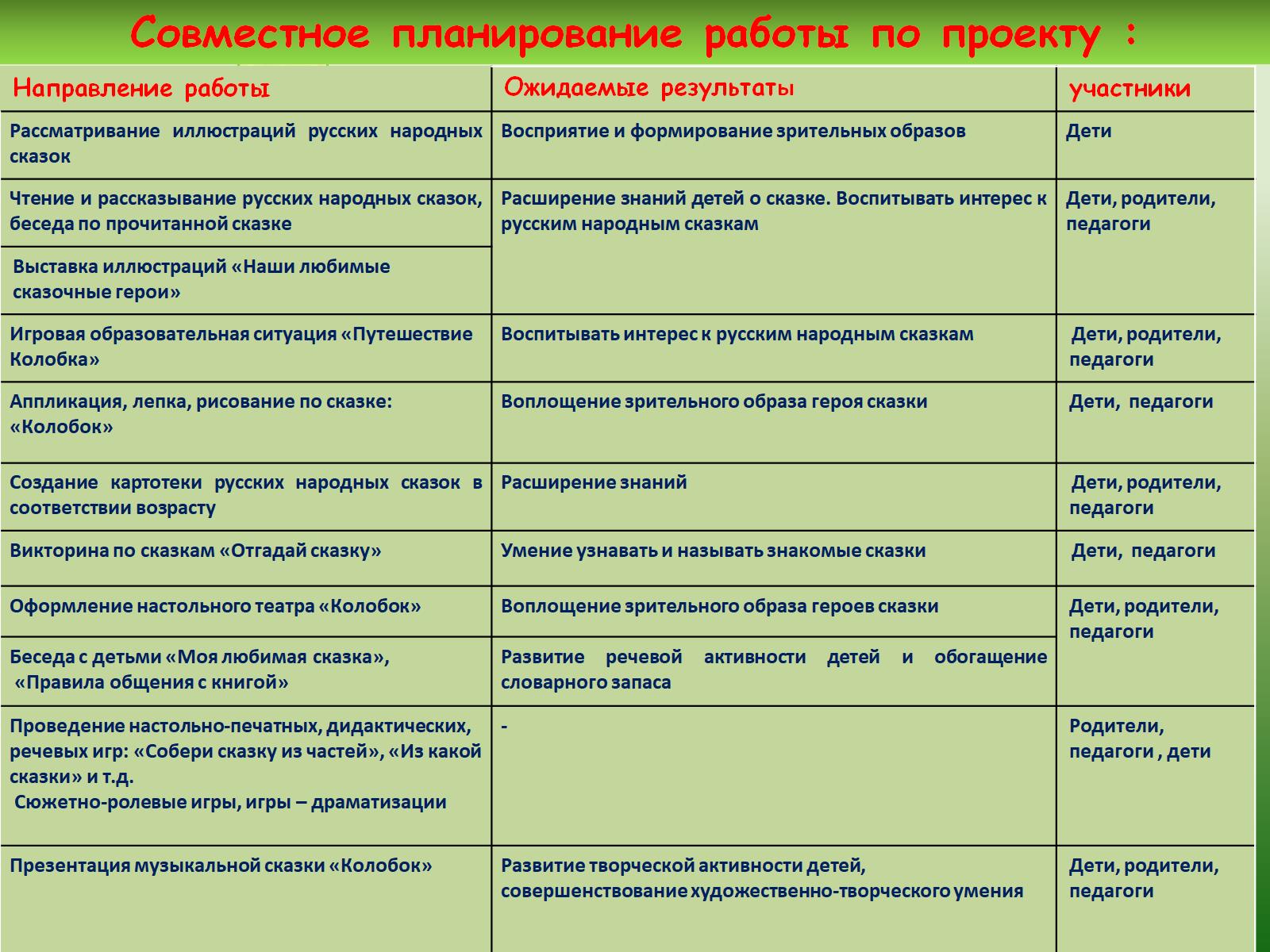 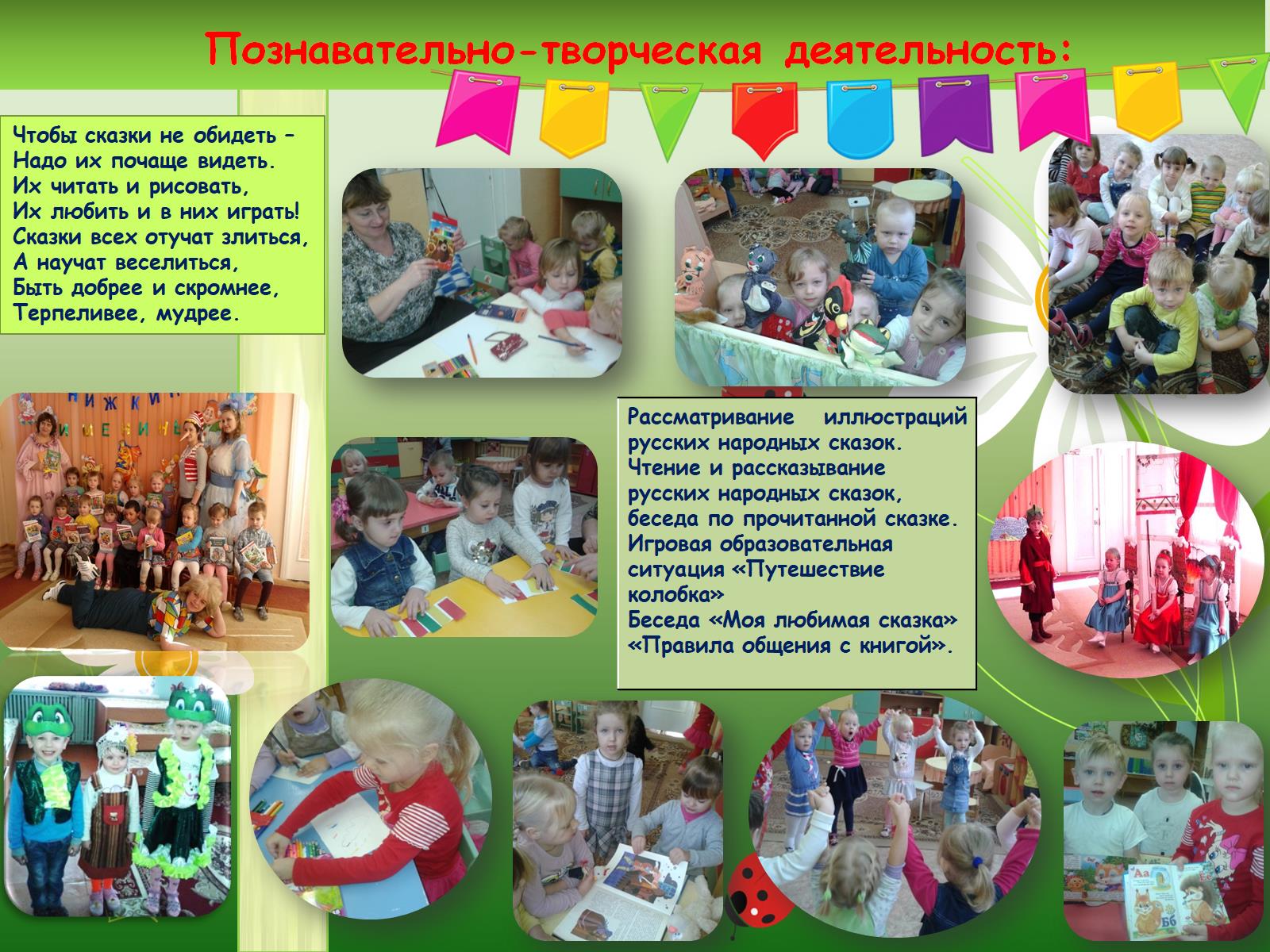 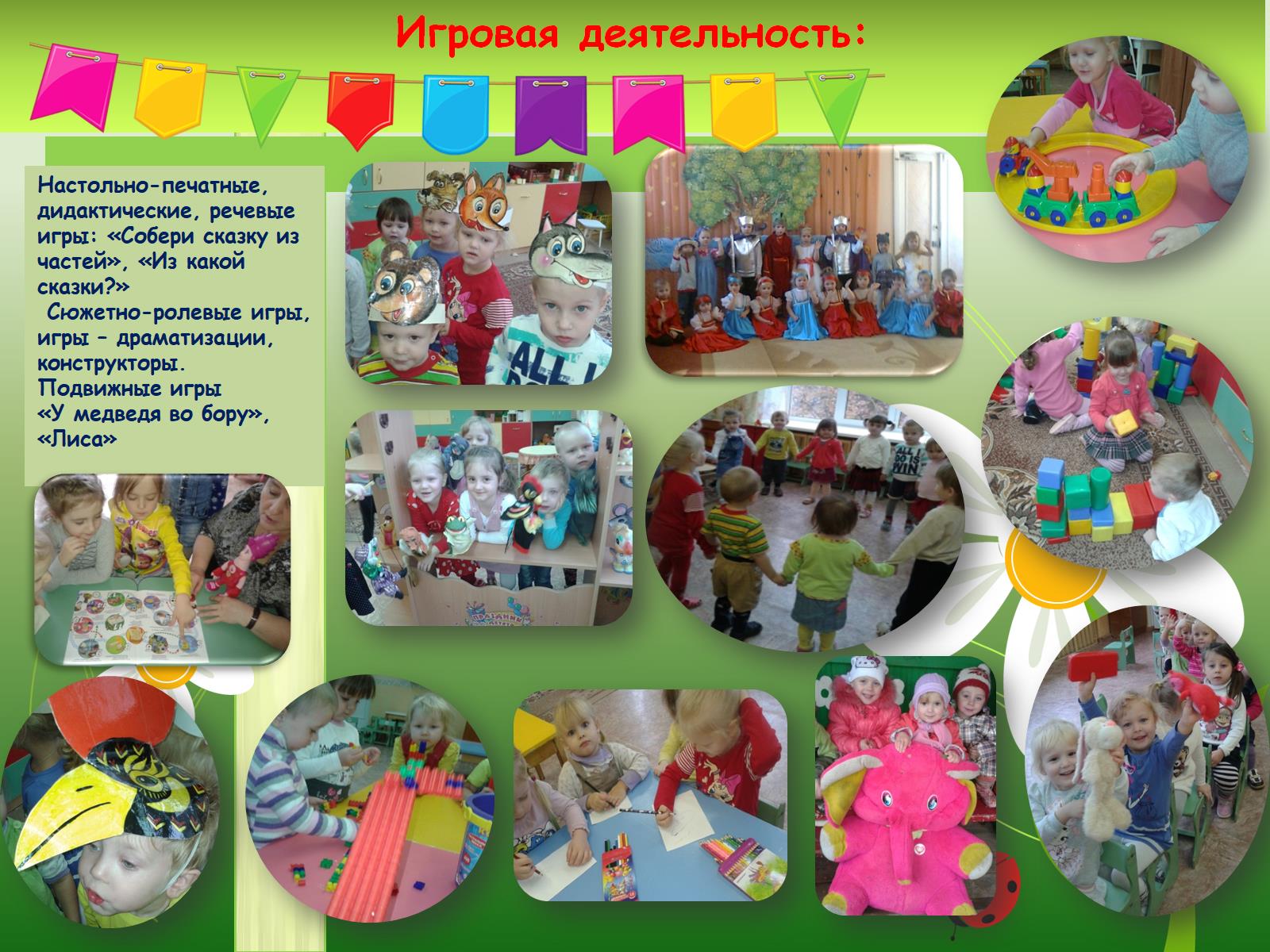 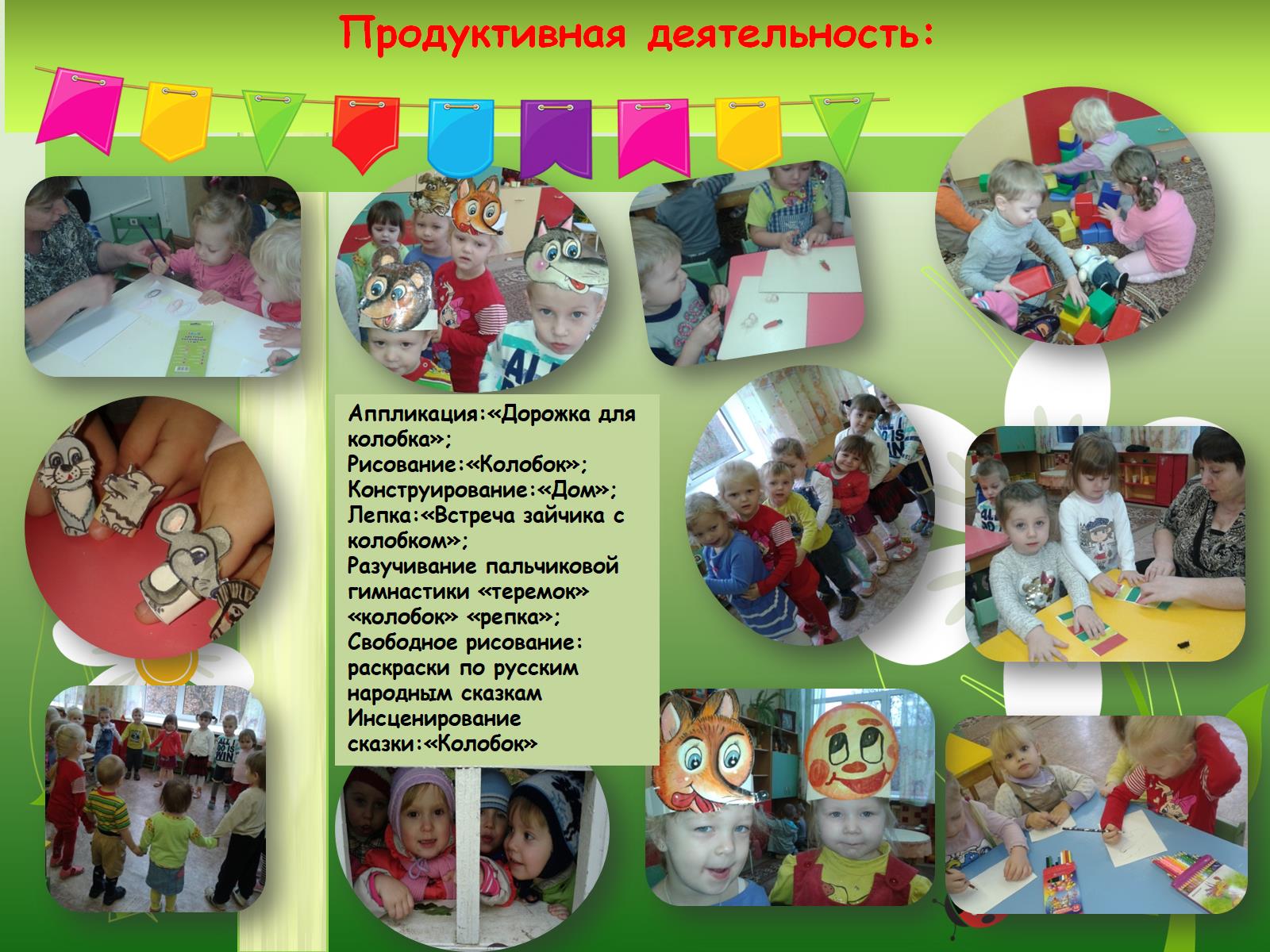 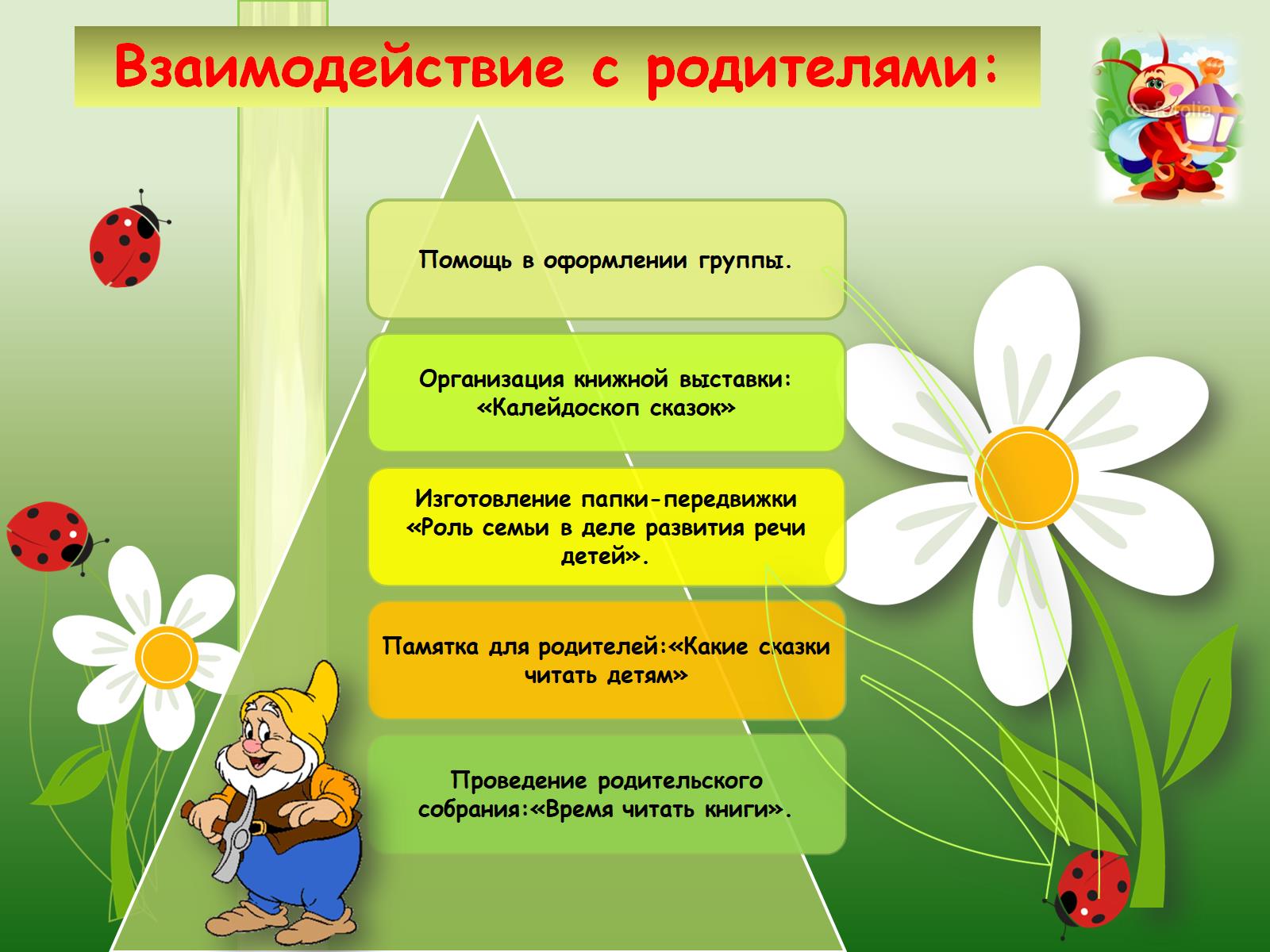 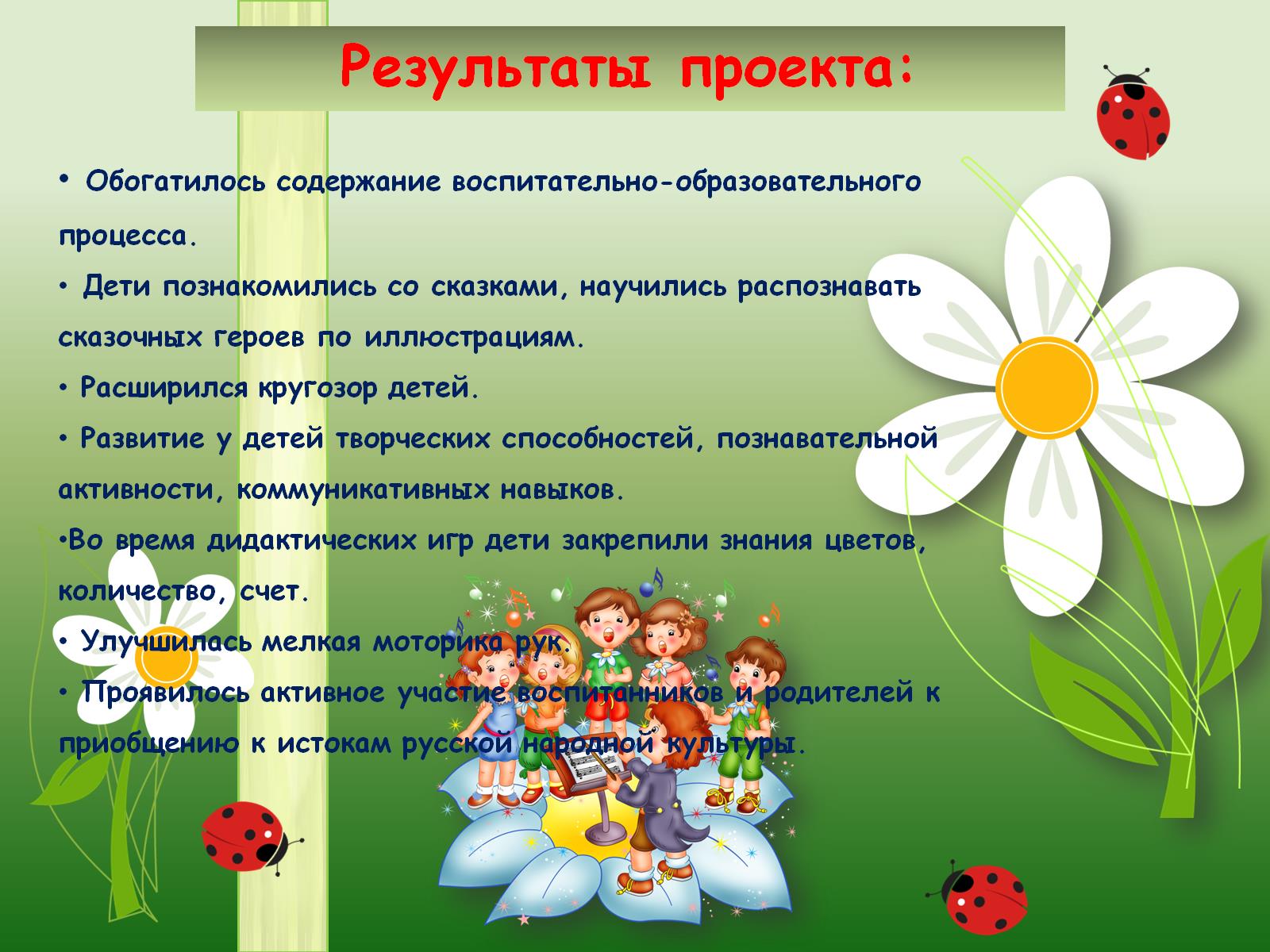